Я НЕ ТАКОЙ КАК ВСЕ. КАК МНЕ ДОБИТЬСЯ ПРИЗНАНИЯ?
подготовила
Ирина Николаевна 
Бондарева
Учитель физической культуры
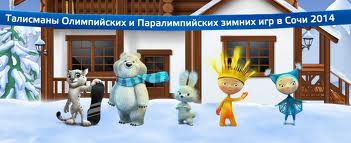 Что такое ПАРАЛИМПИЙСКИЕ ИГРЫ?
АЛЕКСЕЙ АШАПАТОВ
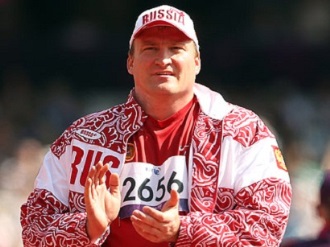 Людвиг Гуттман
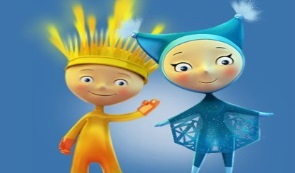 Паралимпийские ценности
Паралимпийские ценности
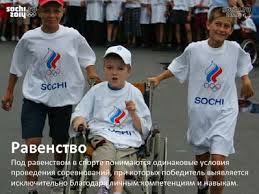 Почему эти цвета используются в эмблеме олимпийских и паралимпийских играх
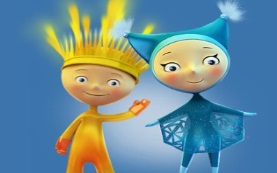 ПАРАЛИМПИЙСКИЕ ТАЛИСМАНЫ
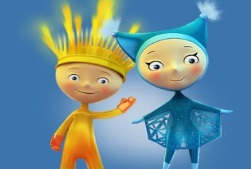 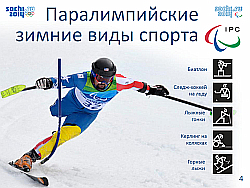 Паралимпийские зимние виды спорта
Паралимпийские зимние виды спорта
НАШИ ЧЕМПИОНЫ
Ирек Зарипов 
(род. 27 марта 1983 года, Стерлитамак, Башкирская АССР,РСФСР, СССР) — российский спортсмен, Заслуженный мастер спорта России[1], четырёхкратный чемпион Зимних Паралимпийских игр 2010 года в Ванкувере
НАШИ ЧЕМПИОНЫ
Мария Иовлева
Специализация	лыжные гонки
Дата рождения	18 февраля 1990 (23 года)
Спортивные награды
Паралимпийские игры

Золото	Ванкувер 2010
эстафета 3х2,5 км
Золото	Ванкувер 2010
биатлон 10 км
Серебро	Ванкувер 2010
биатлонный пасьют, 2.4 км
Государственные и ведомственные награды
 Орден почета
Заслуженный мастер спорта России
НАШИ ЧЕМПИОНЫ
Сергей Валентинович Шилов
Специализация лыжные гонки
Дата рождения 1 октября 1970г (43 года)
Спортивные награды
Паралимпийские игры
Золото	Нагано 1998
лыжные гонки 5км
Золото	Солт-Лейк-Сити 2002
эстафета
Золото	Солт-Лейк-Сити 2002
лыжные гонки 5км
Золото	Солт-Лейк-Сити 2002
лыжные гонки 15км
Серебро	Солт-Лейк-Сити 2002
лыжные гонки 10км
Серебро	Турин 2006

Серебро	Турин 2006

Бронза	Турин 2006

Золото	Ванкувер 2010
спринт
Золото	Ванкувер 2010
P.S.
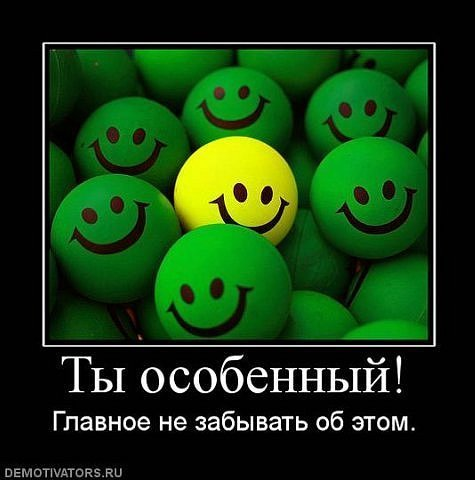 Спасибо за внимание !